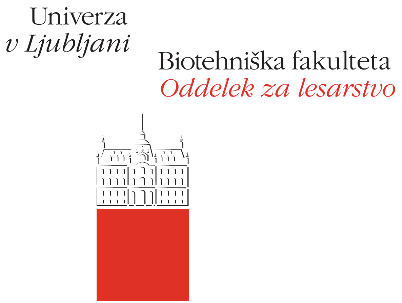 Novi materiali v tradicionalni leseni gradnja DA ali NE
dr. Boštjan Lesar, 

Univerza v Ljubljani, Biotehniška fakulteta, Oddelek za lesarstvo
Kaj so novi materiali
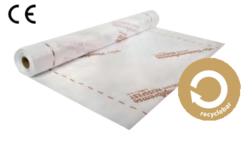 Parne ovire
Parne zapore 
Paropropustne folije
PU pene
Lepilni trakovi
Tesnilne mase
Izolacijski materiali
…
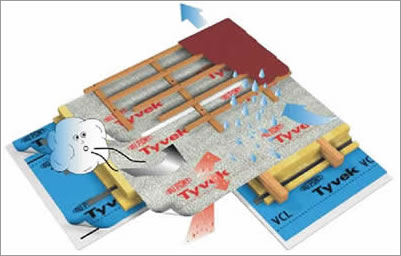 http://www.webgradnja.hr/
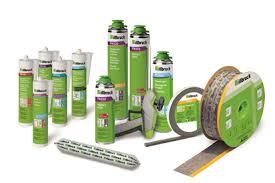 http://www.euro-mat.com/
3/12/2015
2
Osnove paropropustnosti v objektih
Znotraj moramo čimbolj preprečiti vdor vlage v konstrukcijo
Znotraj vsaj 10 x bolj difuzno zaprto kot zunaj
Zunaj moramo omogočiti čimbolj neoviran prehod vlage
oz. sušenje
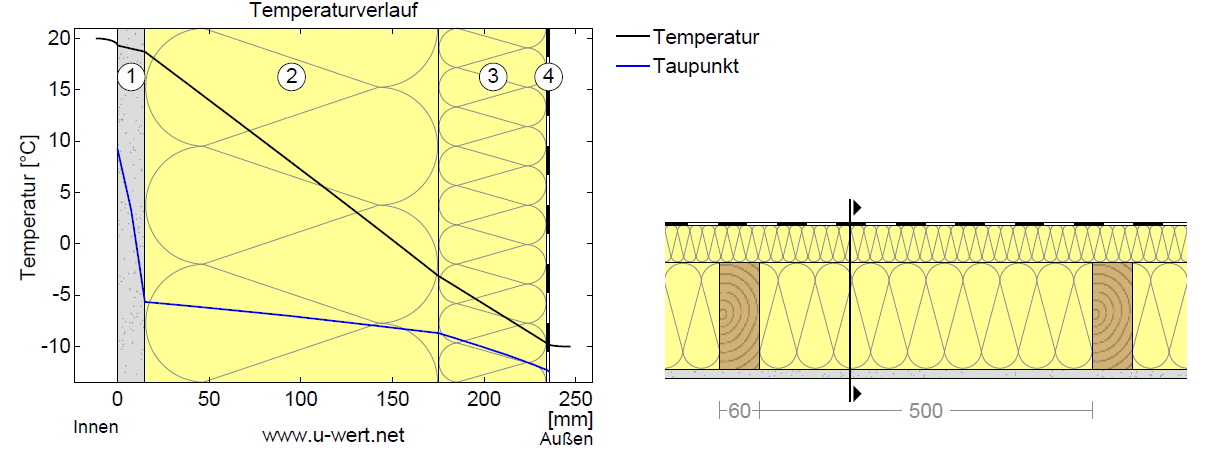 3/12/2015
3
Folije - kje kaj uporabiti
Znotraj
Zunaj
Parne ovire
Sd = 1 do 20 m
PE, papir


Parne zapore
Sd > 20 m 
PE, ALU
Paropropusne folije
Sd < 0,1 m
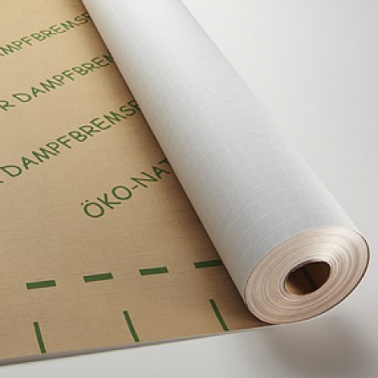 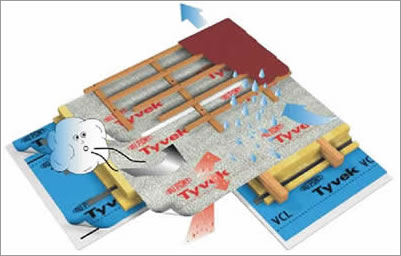 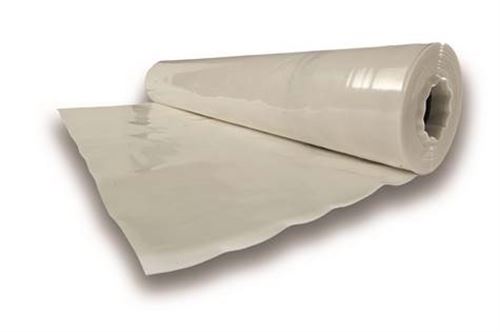 3/12/2015
4
Streha z bitumensko sekundarno kritino
Hibridna parna ovira
Klima znotraj 20 °C, 50 % zračne vlažnosti
Klima notri -5 °C, 80 % zračne vlažnosti
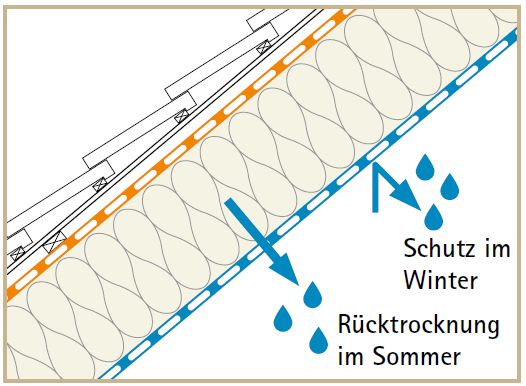 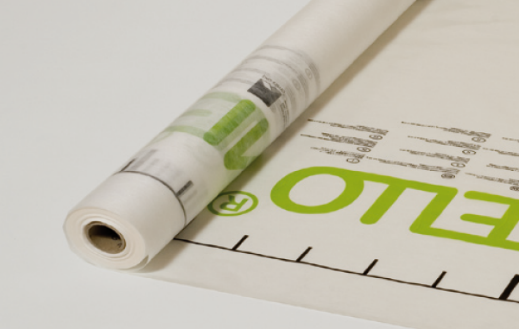 http://proclima.com
3/12/2015
5
Lesena bruna
Klima znotraj 20 °C, 50 % zračne vlažnosti
Klima notri -5 °C, 80 % zračne vlažnosti
3/12/2015
6
Količina vlage pri kondenzaciji
Skozi parno oviro 0,5 g/m2  x 24 h
Skozi režo 800 g/m x 24 h

1.600 x več

Robni pogoji:
Parna ovira sd-vrednost = 30 m
Notranja temperatura = +20 °C
Zunanja temperatura = -10 °C
Tlačna razlika = 20 Pa
http://proclima.com
3/12/2015
7
Uporaba parnih ovir in zapor
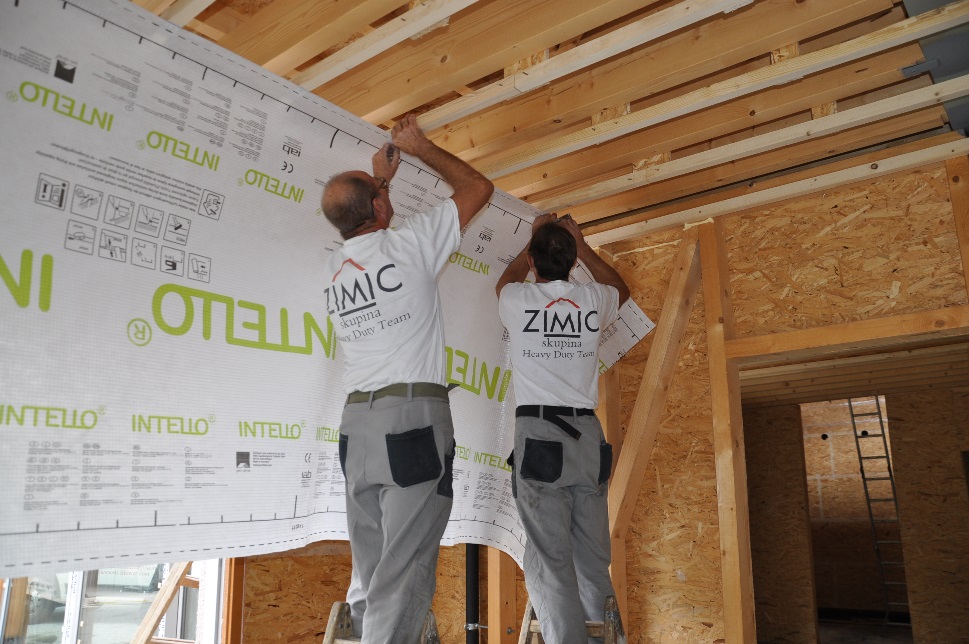 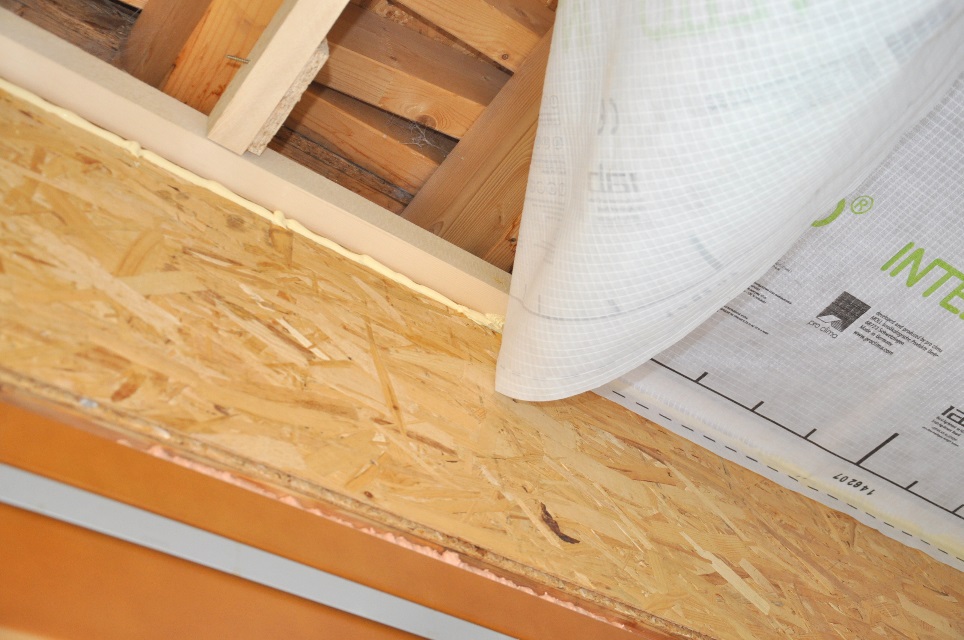 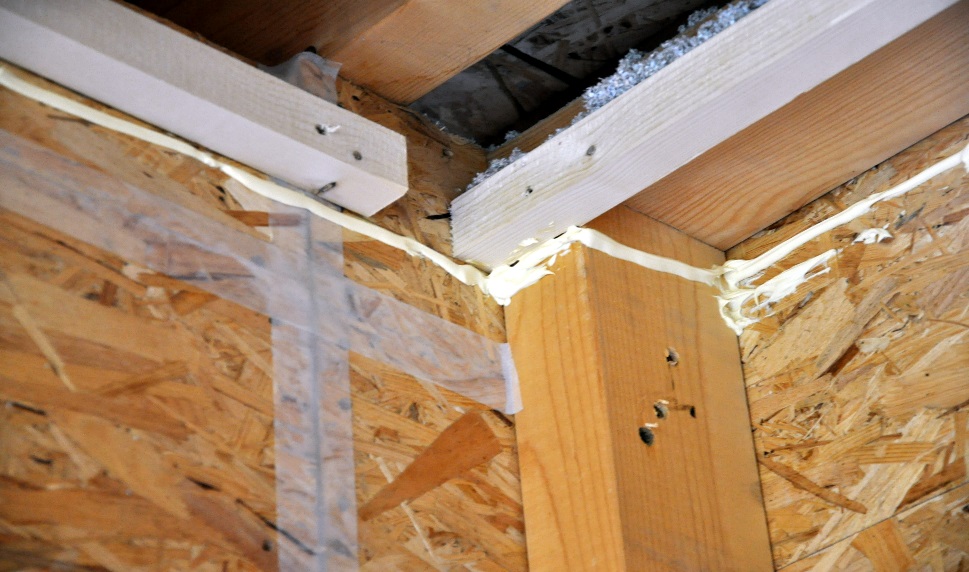 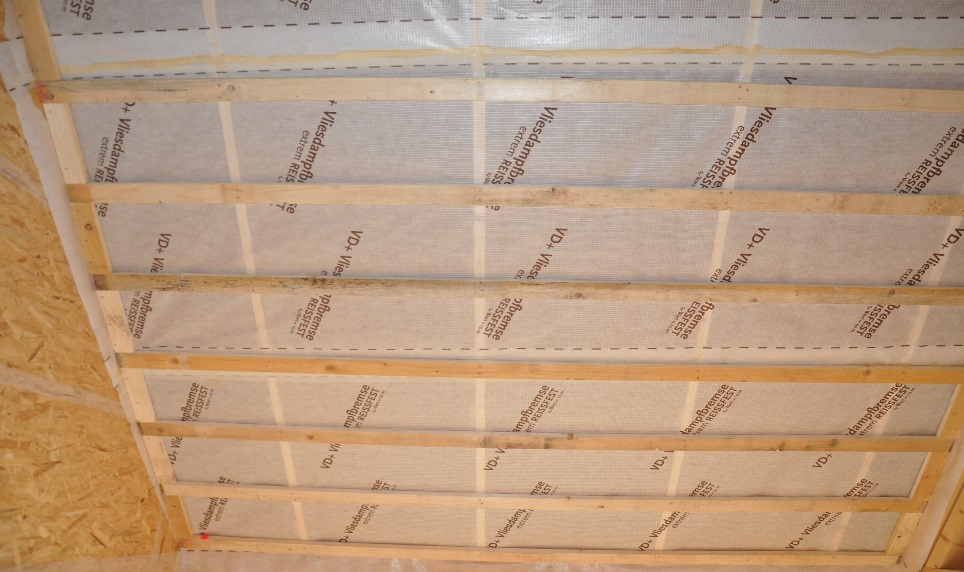 12.3.2015
8
[Speaker Notes: Toplotna prevodnost podobna xps in kameni oziroma stekleni volni]
Lepilni trakovi tesnilne mase
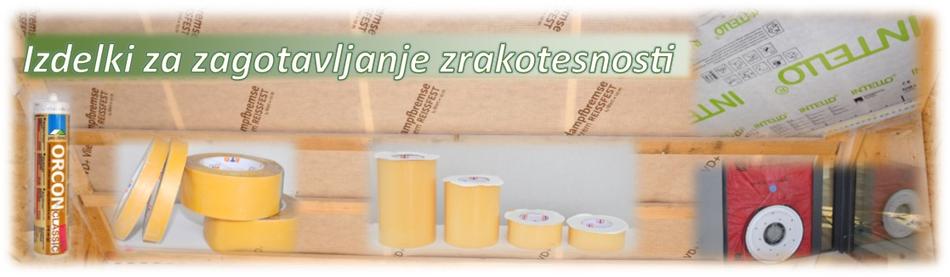 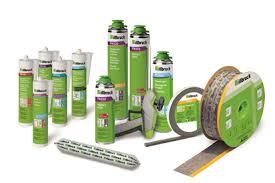 www.zimic.si
www.madizajn.si
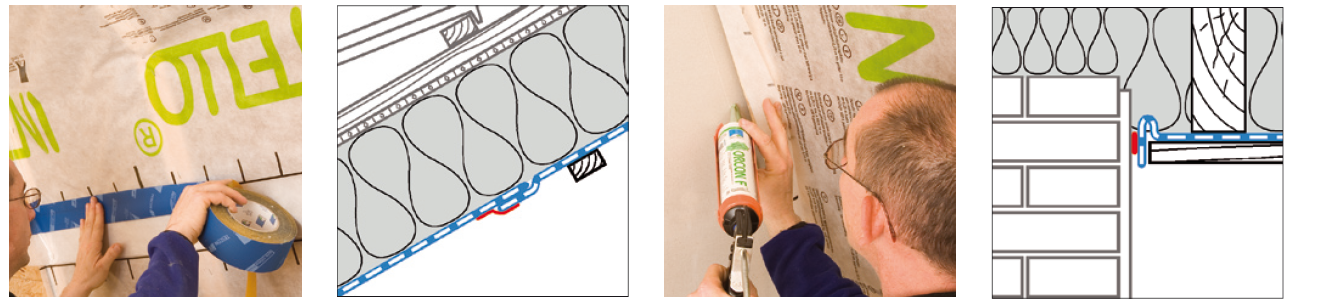 http://proclima.com
3/12/2015
9
Vgradnja vlažnega lesa
Špiraveci 6/22 cm razmak 70 cm
Teža lesa 10 kg/tm
Sušenje za 1 %  		100 g vode/m2
Sušenje za 10 %  	1000 g vode/m2
http://proclima.com
12.3.2015
10
Uporaba PU pen
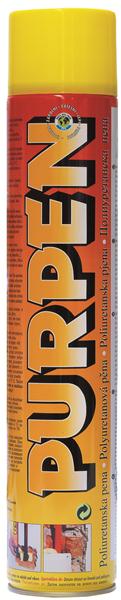 3/12/2015
11
Uporaba PU pen
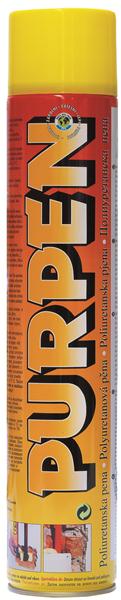 3/12/2015
12
Izolacije naravne vs. mineralne
Naravne
Mineralne
Max vlažnost do 20 %
Gostota vgradnje cca. 50 kg/m3 
10 x večja kapaciteta sprejemanja vlage
Max vlažnost do 5 % 
Gostota vgradnje cca. 25 kg/m3 
Nad 5 % vlažnosti se začne kondenzacija
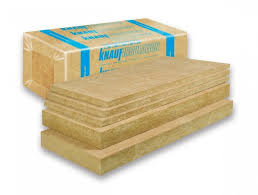 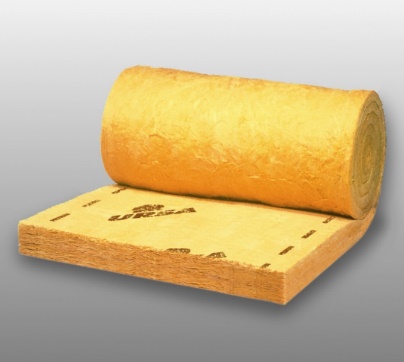 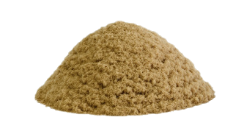 3/12/2015
13
Novejši primer gradnje
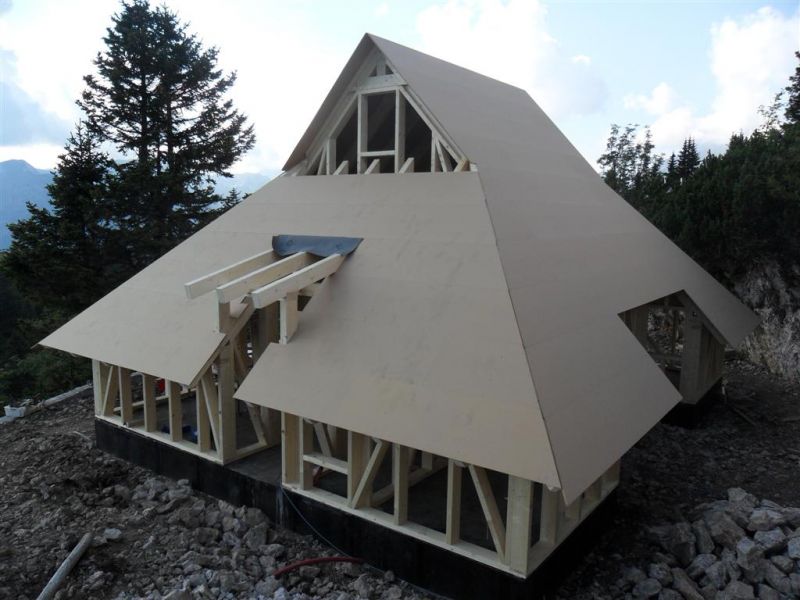 3/12/2015
14
Vlažnost vzorcev med izpostavitvijo glivam
3/12/2015
15
Fungicidne lastnosti  naravnih materialov
3/12/2015
16